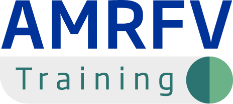 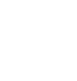 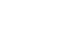 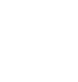 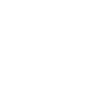 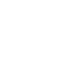 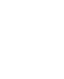 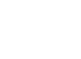 ČESKÁ REPUBLIKA
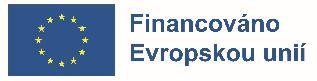 21. A 22. LISTOPADU 2024
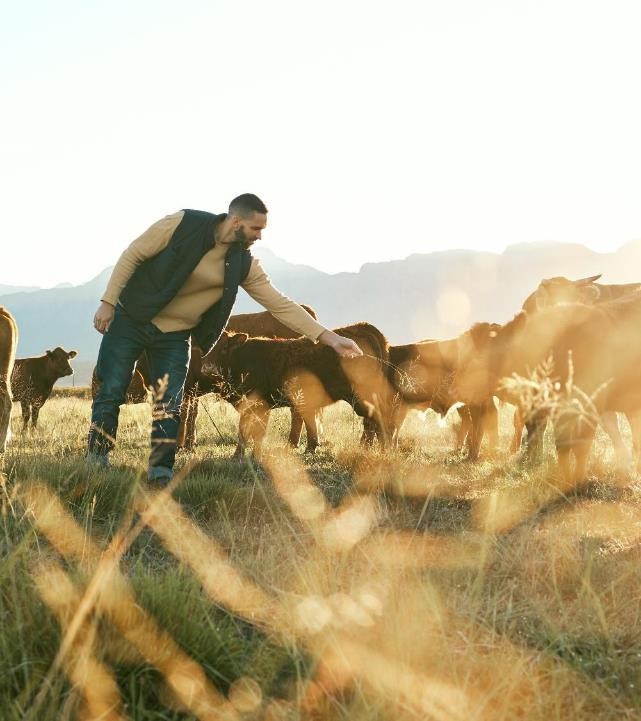 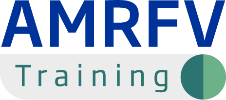 Další relevantní právní předpisy, ustanovení a pokyny, které by měli veterináři a zemědělci zvážit (II)
Přednáška 4
Praktické školení pro zemědělce a veterináře: Nová opatření v boji proti antimikrobiální rezistenci
ČESKÁ REPUBLIKA, 21. A 22. LISTOPADU 2024
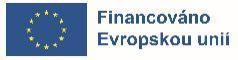 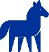 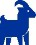 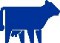 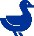 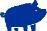 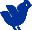 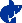 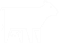 Právní rámec EU pro veterinární léčivé přípravky/medikovaná krmiva
Nařízení (EU) 2019/6 o veterinárních
léčivých přípravcích
Nařízení (EU) 2019/4 o medikovaných krmivech
+ Prováděcí a připravované právní akty
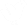 NĚKTERÉ ANTIMIKROBIÁLNÍ LÁTKY JE ZAKÁZÁNO POUŽÍVAT K LÉČBĚ ZVÍŘAT
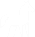 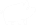 Seznam látek vyhrazených pro lidi: antimikrobiální látky, které jsou vyhrazeny
pro léčbu některých infekcí u lidí
„seznam vyhrazených látek“
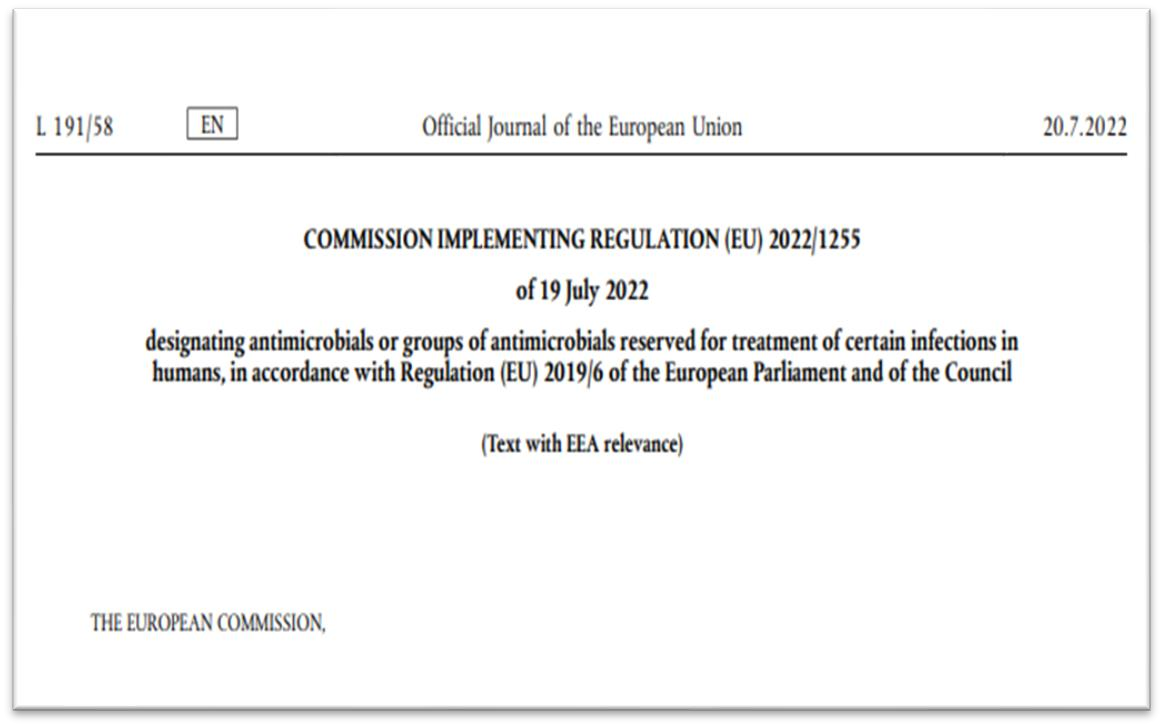 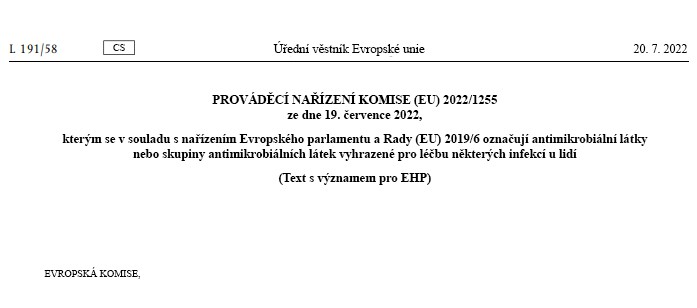 Antimikrobiální látky a skupiny antimikrobiálních látek uvedené v tomto nařízení nelze za žádných okolností používat u zvířat.
Tento   seznam   bude   průběžně   revidován s ohledem na nové vědecké poznatky nebo nové informace
Prováděcí nařízení Komise (EU) 2022/1255
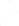 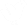 ANTIMIKROBIÁLNÍ LÁTKY NA SEZNAMU LÁTEK VYHRAZENÝCH PRO LIDI
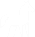 „seznam látek vyhrazených pro humánní použití“
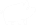 Podpora obezřetného používání a zachování účinnosti
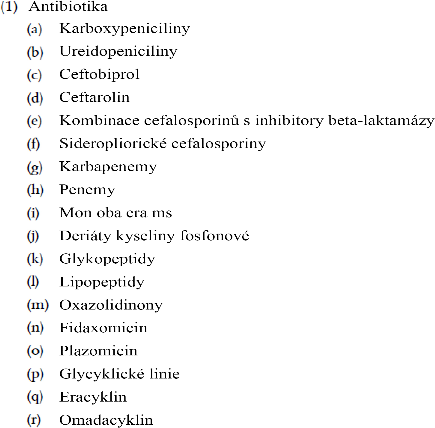 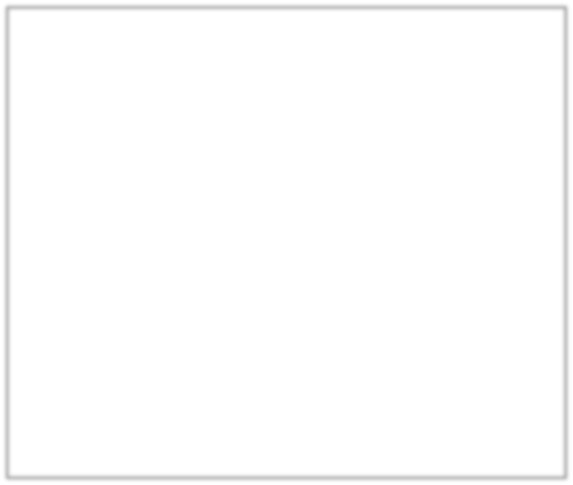 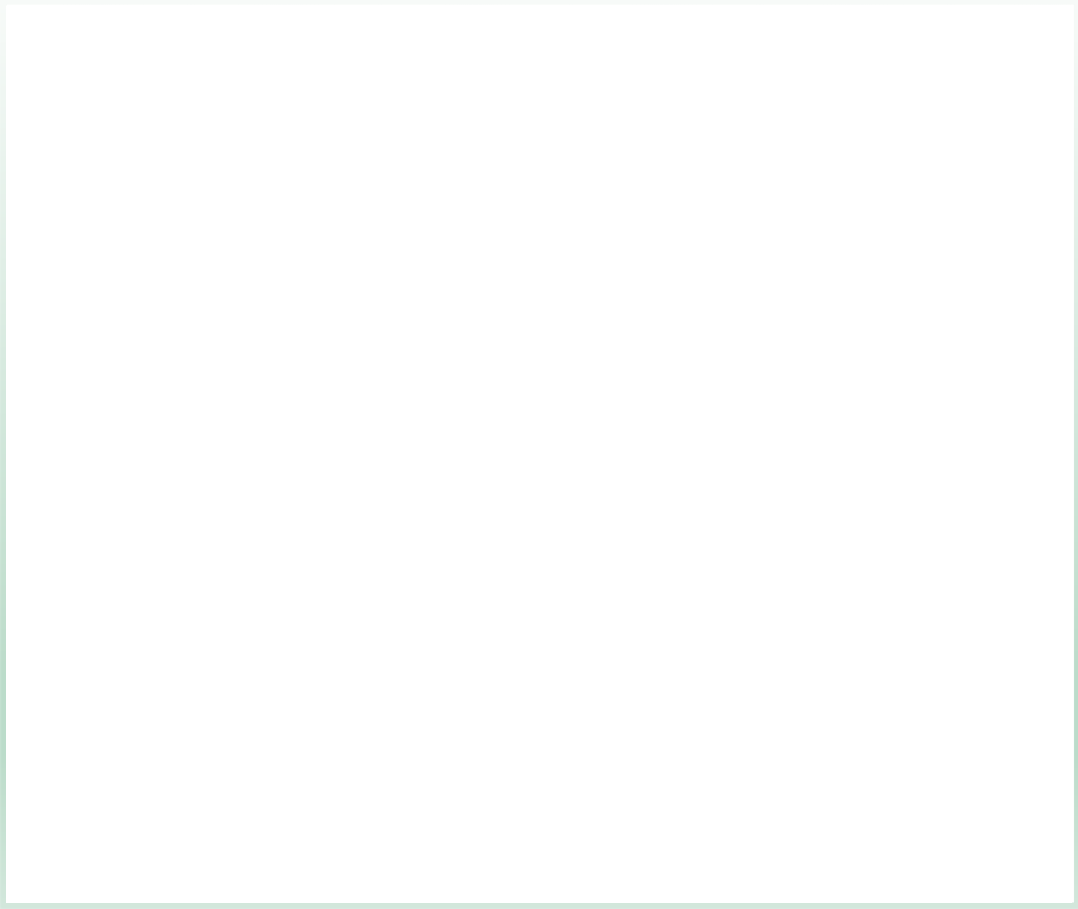 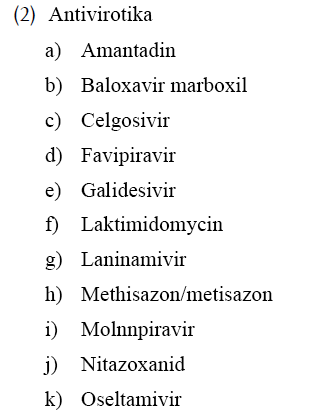 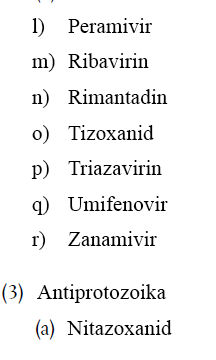 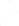 Prováděcí nařízení Komise (EU) 2022/1255
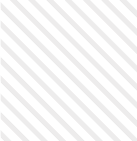 NĚKTERÉ ANTIMIKROBIÁLNÍ LÁTKY NENÍ POVOLENO NEBO JE
PODMÍNĚNĚ POVOLENO POUŽÍVAT PODLE ČL. 112 A 113*
Prováděcí nařízení Komise (EU) 2024/1973 uvádí seznam antimikrobiálních látek, které nelze používat v souladu s články 112 a 113* (mimo registraci) nebo je lze používat pouze za určitých podmínek.
Některé příklady:
Cefalosporiny třetí a čtvrté generace nelze v souladu s článkem 113 u drůbeže používat.
Polymyxiny jsou povoleny pouze po předchozí identifikaci patogenu a testování citlivosti, které prokáže, že jsou pravděpodobně účinné a jiné vhodnější antimikrobiální látky by nebyly účinné.
Chinolony (včetně fluorochinolonů) nelze použít v souladu s článkem 113 pro salmonelózu drůbeže ani pro metafylaxi salmonelózy u jiných zvířat než drůbeže
Všechny podrobnosti naleznete zde: https://eur-lex.europa.eu/eli/reg_impl/2024/1973/oj Tento právní předpis se použije od 8. srpna 2026
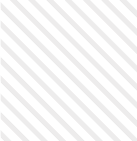 Připravované přenesené a prováděcí právní akty
Seznam látek povolených k použití u suchozemských druhů zvířat určených k produkci potravin
nebo látek obsažených v humánním léčivém přípravku registrovaném v Unii, které lze použít
u vodních druhů zvířat určených k produkci potravin v souladu s čl. 114 odst. 1


Seznam látek, které jsou nezbytné pro léčbu koňovitých nebo které přinášejí další klinický prospěch ve srovnání s jinými možnostmi léčby dostupnými pro koňovité a u nichž je ochranná lhůta pro koňovité šest měsíců.
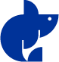 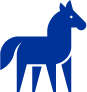 Další informace o všech přenesených a prováděcích aktech:
https://food.ec.europa.eu/animals/animal-health/vet-meds-med-feed/implementation_en
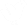 Připravované právní normy
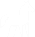 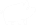 Seznam antimikrobiálních látek, které lze použít pro vodní druhy určené k produkci potravin
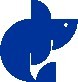 Článek 114
Komise vypracuje seznam látek používaných ve veterinárních léčivých přípravcích
registrovaných v Unii pro použití u suchozemských druhů zvířat určených k
produkci potravin nebo látek obsažených v humánním léčivém přípravku registrovaném v Unii v souladu se směrnicí 2001/83/ES nebo nařízením (ES) č. 726/2004, které mohou být použity u vodních druhů zvířat určených k produkci potravin v souladu s čl. 114 odst. 1.
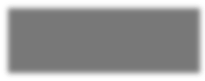 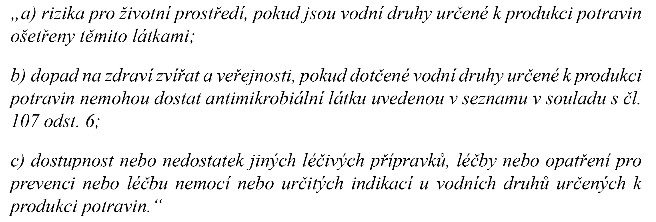 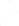 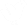 Připravované právní normy
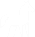 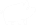 Seznam antimikrobiálních látek pro konkrétní druhy (koňovití)
Komise zveřejnila seznam látek nezbytných pro léčbu koňovitých (nařízení Komise (ES) č. 1950/2006 a č. 122/2013)
Nařízení o veterinárních léčivých přípravcích vyžaduje, aby Komise vytvořila seznam látek, které jsou nezbytné pro léčbu koňovitých nebo které přinášejí další klinický prospěch ve srovnání s jinými možnostmi léčby koňovitých a pro které se stanoví šestiměsíční ochranná lhůta pro koňovité.

V červenci 2024 zveřejnila EMA vědecké doporučení týkající se seznamu látek, které jsou nezbytné pro léčbu
koňovitých (SA – čl. 115 odst. 5 – Seznam látek nezbytných pro léčbu koňovitých (europa.eu)
Komise nyní pracuje na požadovaném prováděcím aktu.
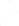 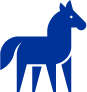 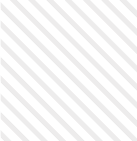 Je zásadní hlásit nežádoucí účinky (farmakovigilance)
Nezamýšlená, nepříznivá reakce zvířat na veterinární nebo humánní léčivý přípravek
Nezapomeňte hlásit nežádoucí účinky včetně nedostatečné účinnosti!
Nedostatečná účinnost veterinárního léčivého přípravku
Jakékoli environmentální incidenty po aplikaci veterinárního léčivého
přípravku
Nežádoucí účinky jsou:
Jakákoli škodlivá reakce u lidí
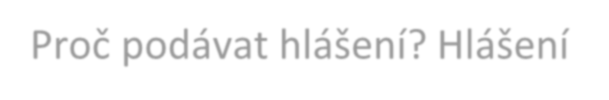 Proč podávat hlášení? Hlášení pomáhají zajistit bezpečnost, sledovat účinnost, předcházet škodám, řídit regulaci a
informovat výzkum.
Překročení MRL (Maximální Reziduální Limity) při dodržení ochranné lhůty
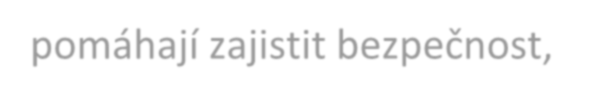 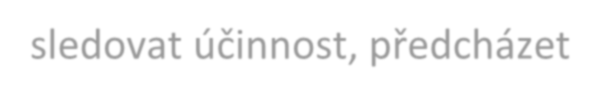 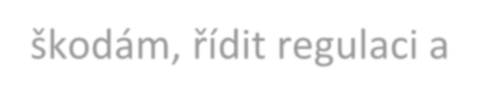 Jakékoli podezření na přenos infekčního agens prostřednictvím léčivého přípravku
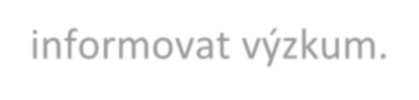 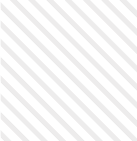 Likvidace veterinárních léčiv
Jak a kde vzniká farmaceutický odpad?
Nepoužitá balení a zbytky po použití léčiv.
VLP nebo MK, kterým uplynula doba použitelnosti nebo které nebyly skladovány v souladu
s pokyny.
Předepsaná množství převyšující požadované množství nebo zbytky léčiva v důsledku
nedokončení léčby buď z důvodu obtíží s podáváním, nežádoucích účinků, změny léčby nebo proto, že zvířata během léčby uhynula.
FACTSHEET_PharmaceuticalWasteDisposal.pdf (epruma.eu)
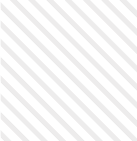 Likvidace veterinárních léčiv
Nejlepší postupy pro likvidaci
PharmaceuticalWasteDisposal.pdf (epruma.eu)
Všichni (předepisující lékaři i uživatelé) jsou odpovědní
za minimalizaci farmaceutického odpadu.
Odpad musí být likvidován v souladu se souhrnem údajů o léčivém přípravku (SPC) a právními předpisy o odpadech a vnitrostátními systémy pro sběr, přepravu a likvidaci odpadu, které byly vypracovány po konzultaci se všemi stranami.
Likvidace farmaceutického odpadu „vodními cestami“ by
měla být vyloučena.
Farmaceutický odpad by měl být skladován ve 	vyhrazeném kontejneru, nádobě nebo zařízení, aby byla 	zajištěna dostatečná ochrana zdraví zvířat, lidského
zdraví, krmiv, potravin a životního prostředí, a toto musí být odděleno od veškerých zásob veterinárních léčiv, aby se zajistilo, že odpad nemůže být neúmyslně použit.
Členské státy zajistí, aby byly zavedeny vhodné systémy 	sběru nebo likvidace odpadních veterinárních léčivých 	přípravků (včetně medikovaných krmiv), a zajistí, aby
zemědělci, chovatelé zvířat, veterináři a další příslušné osoby měli k dispozici umístění míst sběru nebo likvidace a další příslušné informace.
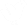 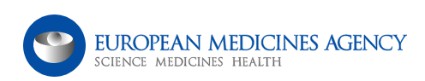 Další aspekty předepisování
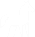 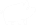 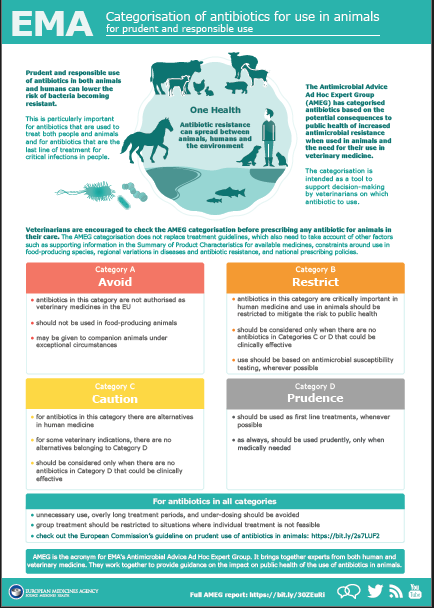 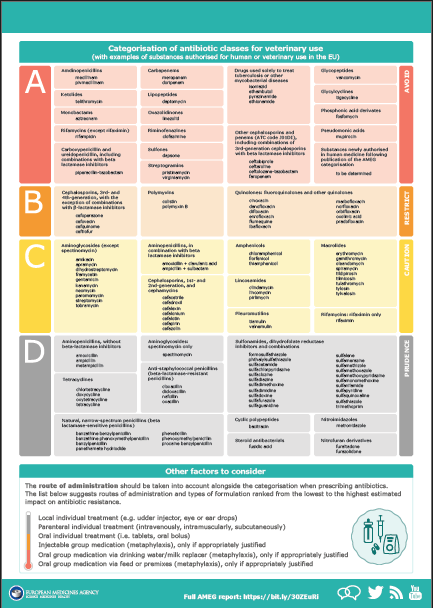 AMEG
kategorizace
D: první volba C: druhá volba B: poslední volba
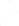 Pokyny pro obezřetné používání
Není právně závazný jako předchozí zákony/ustanovení!
Pokyny
pro obezřetné používání antimikrobiálních látek ve veterinární medicíně
2015/C 299/04

https://health.ec.europa.eu/system/files/2016-
11/2015_prudent_use_guidelines_en_0.pdf
Rámec osvědčených postupů pro používání antimikrobiálních látek
u zvířat určených k produkci potravin
v EU – Dosažení další úrovně.

https://epruma.eu/home/best-practice-guides/best- practice-framework-for-the-use-of-antimicrobials-in- food-producing-animals-in-the-eu-reaching-for-the- next-level/
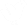 Zákon o zdraví zvířat (Nařízení (EU) 2016/429 o nákazách zvířat)
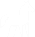 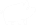 „Prevence je lepší než léčba“
Preventivní přístup:
zlepšení opatření v oblasti zdraví zvířat a biologické bezpečnosti, správné
zemědělské postupy
Jasná odpovědnost všech účastníků za zdraví zvířat
Provozovatelé  zajišťují vysokou úroveň zdraví a dobrých životních podmínek zvířat a biologické
bezpečnosti
Veterinární lékaři  zvyšují povědomí a
pomáhají při prevenci a šíření patogenů
CA  chrání zdraví zvířat, lidské zdraví a životní prostředí
Stanovení priorit pro opatření EU
Regulační nástroje/opatření proti rezistentním patogenům: „původci nemocí“
Mohou být použita preventivní a
kontrolní opatření (sledování, eradikace
atd.)
Právní základ sledování AMR u zvířecích
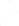 Vnitrostátní předpisy
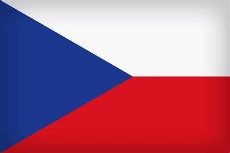 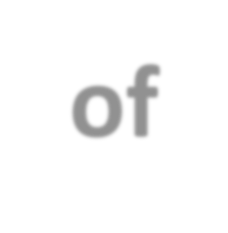 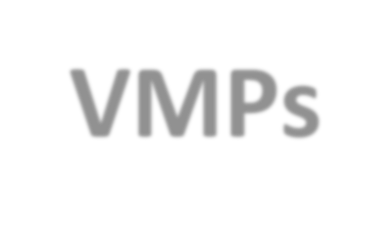 Use of VMPs
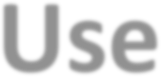 Článek 106 (1):
Vet léčivé přípravky musí být používány v souladu s registrací (= SPC)
Článek	106 (3): členské státy mohou nastavit postupy, které považují za nutné pro implementaci čl. 110 - 114 a 116
POTRAVINY PRODUKUJÍCÍ ZVÍŘATA
pro potraviny produkující suchozemské druhy zvířat čl. 113 – kde je derogován čl. 106/1 a pokud není dostupný VLP daném čl. státě, lze využít jiného VLP/LP dle kaskády
KASKÁDA / OFF – label : výjimečné okolnosti, zabránění utrpení !
O použití kaskády / off label rozhoduje VETERINÁRNÍ LÉKAŘ =>
Použití kaskády / off label znamená že použitá OL „nesmí být kratší než“ OL dle čl. 115!
Národní podmínky ZOL 314/2022 zejména §9 (9) ...
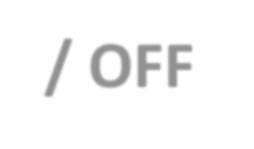 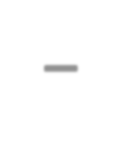 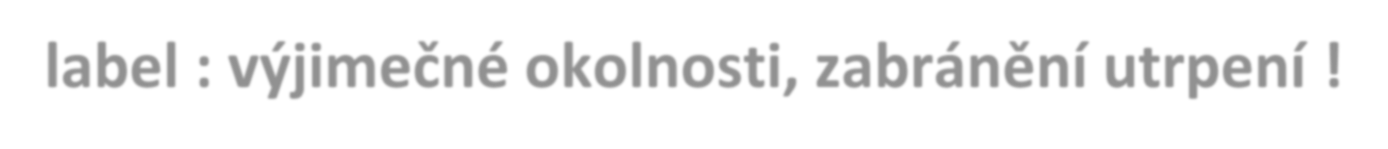 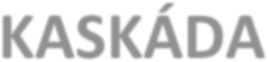 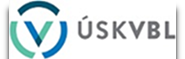 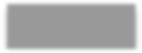 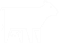 ANTIMIKROBIKA
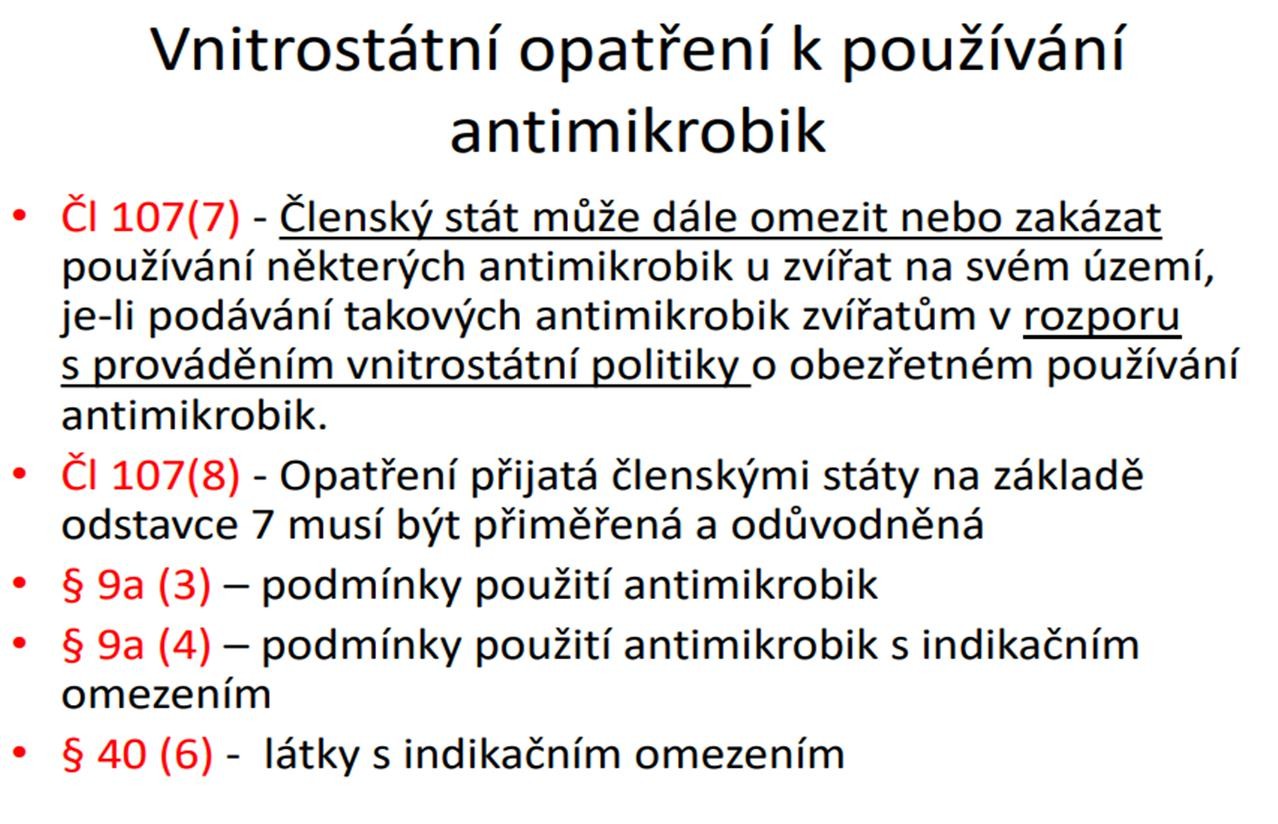 (EU) 2019/6
Zákon o léčivech
314/2022 Sb.
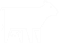 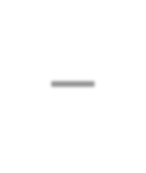 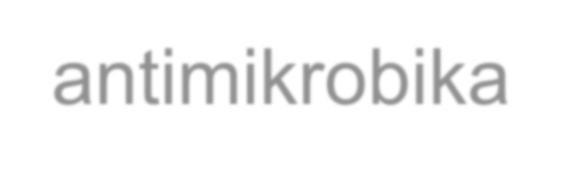 Pravidla pro používání –	antimikrobika
Zákon o léčivech – novela 314/2022
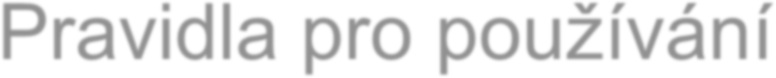 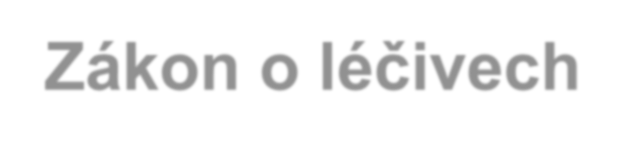 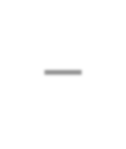 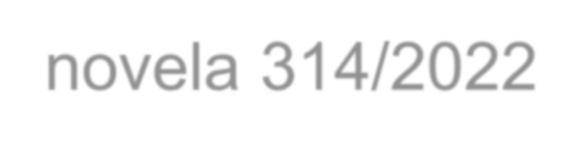 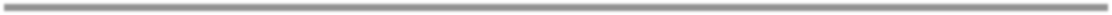 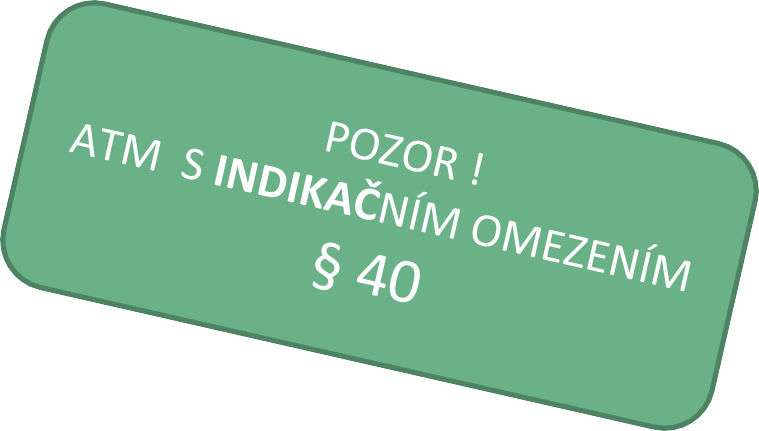 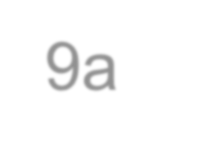 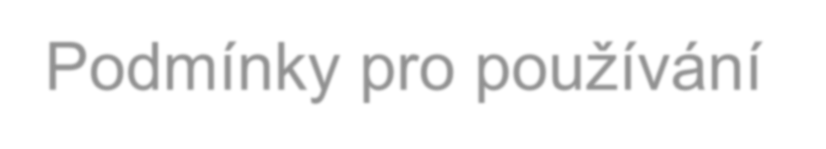 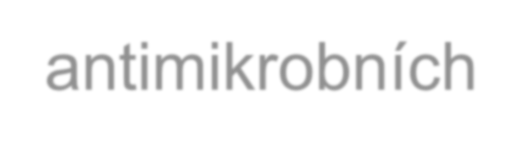 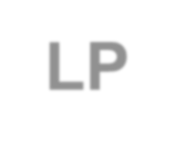 §9a	Podmínky pro používání antimikrobních LP
při poskytování veterinární péče

a)	odůvodnění jeho použití:
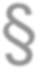 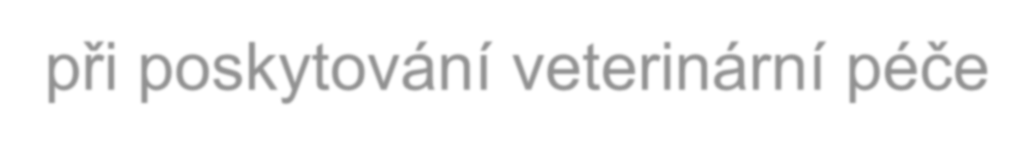 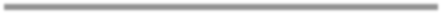 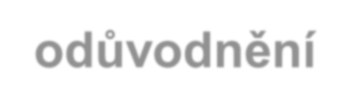 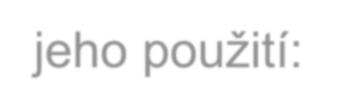 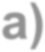 přítomnost infekčního původce onemocnění a jeho citlivost k použitému antimikrobnímu LP anamnézy,
epidemiologických údajů, výsledku klinického vyšetření,
použití rychlých diagnostických metod
nebo
výsledku vyšetření v laboratoři,
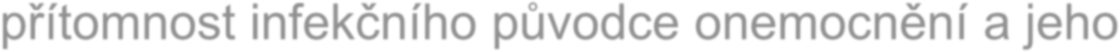 s ohledem na
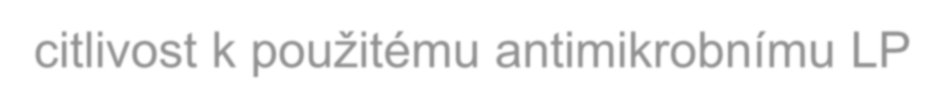 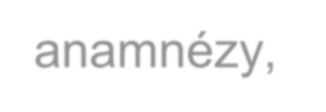 na základě
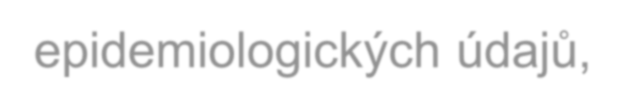 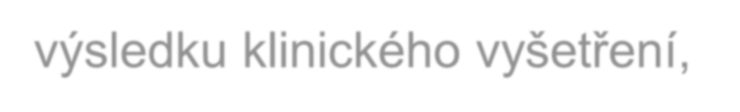 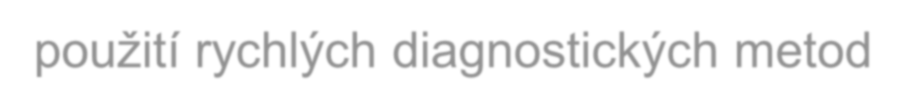 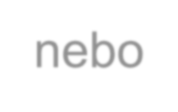 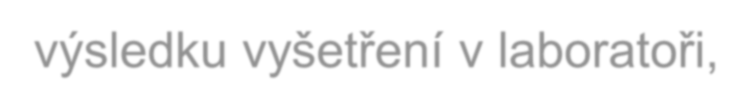 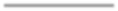 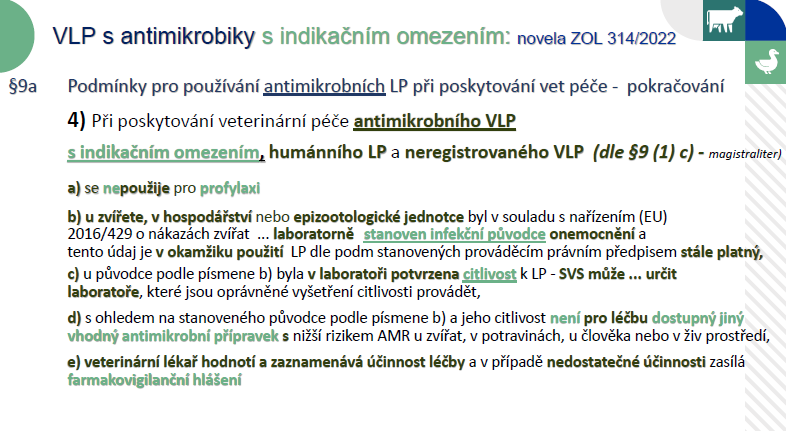 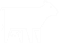 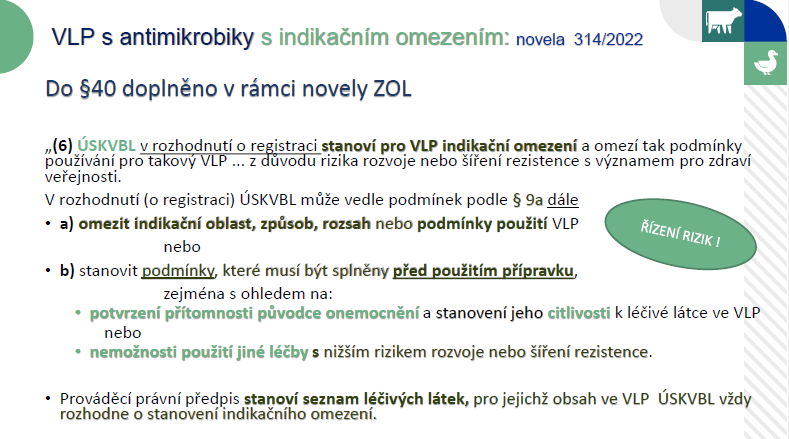 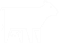 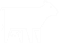 ANTIMIKROBIKA S INDIKAČNÍM OMEZENÍM - ČR
Cefalosporiny III. a IV. generace:
Ceftiofur (III) - INJ
Cefoperazon (III) – IMM LC Cefchinom (IV) – IMM LC, DC a INJ Fluorochinolony:
Enrofloxacin (INJ i PO) Marboflofloxacin (INJ) Aminoglykosidy: Gentamicin (INJ) Kanamycin (IMM) Ansamycininy: Rifaximin (IMM, Topic)
Přípravky snadno poznáte dle
i v APP pro mobil,
která je on line propojena na databázi VLP ÚSKVBL
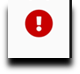 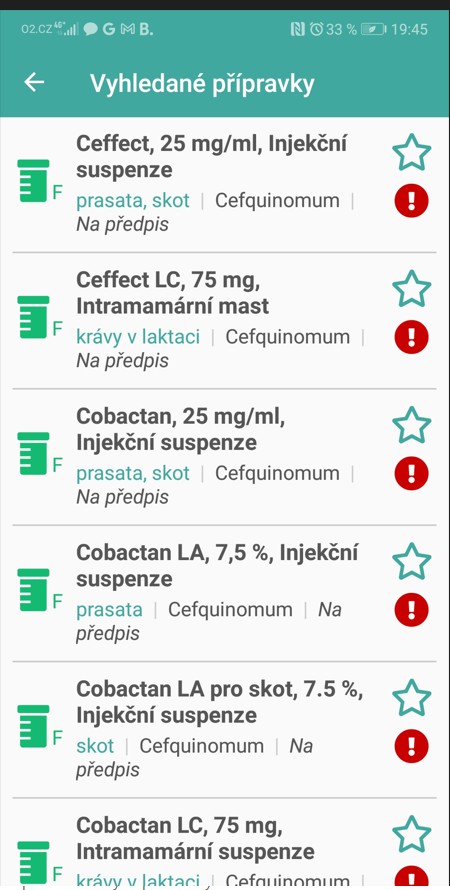 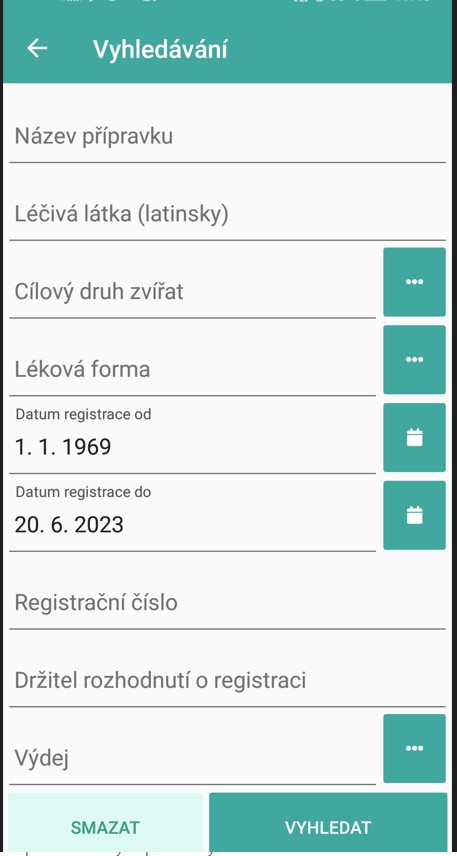 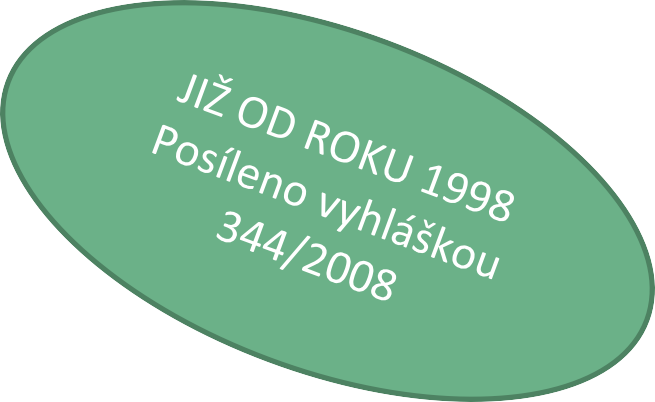 Neopomenout, že antibiotikem poslední volby je i kolistin
(prozatím legislativně nemá v ČR indikační omezení)
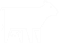 VLP s antimikrobiky: novela ZOL 314/2022
IMPLEMENTACE nařízení (EU) 2019/6 a (EU) 2019/4, vždy když je relevantní
§ 9a
Podmínky pro používání antimikrobních léčivých přípravků při poskytování veterinární péče - viz výše

§34
(4) Ústav nebo Veterinární ústav změní, pozastaví nebo zruší registraci léčivého přípravku, jestliže
...
m) jde o léčivý přípravek, jenž je antimikrobikem, které je vyhrazeno k léčbě určitých infekcí u lidí, podle nařízení Komise v přenesené pravomoci vydaným na základě čl. 37 odst. 5 nařízení o veterinárních léčivých přípravcích

§40
(6) Veterinární ústav v rozhodnutí o registraci stanoví pro veterinární antimikrobní léčivý přípravek indikační omezení a omezí tak podmínky používání pro takový přípravek – viz výše

Zvláštní pravidla pro výrobu, uvádění na trh, předepisování a používání medikovaných krmiv
§ 73 ... Pravidla medikovaná krmiva – viz předchozí prezentace
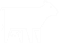 VLP s antimikrobiky: novela ZOL 314/2022
IMPLEMENTACE nařízení (EU) 2019/6 a (EU) 2019/4, vždy když je relevantní
§ 16
(3) Veterinární ústav v oblasti veterinárních léčiv
b) naplňuje a vede fond odborných informací o léčivech, včetně údajů o prodejích a použití veterinárních léčivých přípravků, včetně antimikrobních
l) zřizuje a provozuje systém pro sběr údajů o prodeji a použití léčiv v oblasti veterinární péče v
České republice, který zahrnuje i sběr údajů o antimikrobních léčivých přípravcích používaných u zvířat podle čl. 57 nařízení o veterinárních léčivých přípravcích, prováděný v souladu s nařízením Komise v přenesené pravomoci vydaným na základě tohoto článku; je správcem údajů a kontaktním místem podle uvedeného nařízení Komise

Pasáže zákona o léčivech ve vztahu ke sběru údajů, včetně dat o prodejích a používání antimikrobik

§ 102c
Přístup k veterinárnímu systému sběru údajů
§ 102d
Uchovávání údajů ve veterinárním systému sběru údajů a přístup k těmto údajům
§ 102e
Součinnost a využívání údajů z informačních systémů veřejné správy
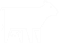 JAK PRACUJEME S DATY, KTERÁ ZÍSKÁME
Ad článek	107 (8) opatření přijatá čl.st. musí být přiměřená a odůvodněná
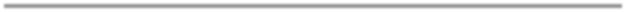 Opatření stavíme na analýzách rizika:
Pracujeme s daty ke spotřebám VLP – k AMR cílových patogenů – k AMR zoonotic/indikátor bakterií

Spotřeby ATM => výrazné snížení spotřeb antimikrobik - milníky 1998	2008	2018	2023
ZAVEDENÍ
INDIKAČNÍHO OMEZENÍ
F2F 2018 – 2023
SNÍŽENÍ O 26%
2008 – 2018
SNÍŽENÍ O 50%
VYHLÁŠKA
344/2008
F2F ZÁVAZEK
FUNKČNOST 4 MONITORINGŮ:
FUNKČNOST STÁTNÍHO DOZORU:
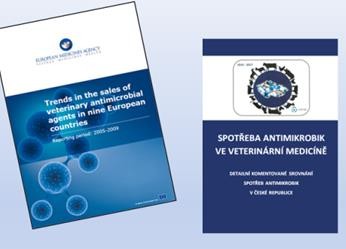 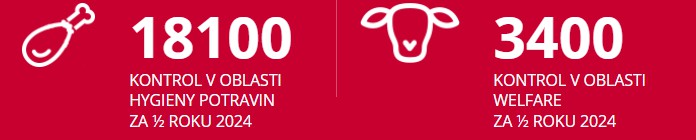 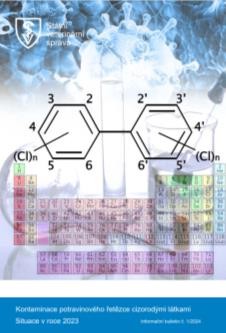 SPOTŘEB ATM

REZIDUÍ VLP (včetně ATM)

REZISTENCÍ (AMR) PATOGENŮ

REZISTENCÍ (AMR) ZOONOT/INDIKÁTOR BAKTERIÍ + ZOONÓZY
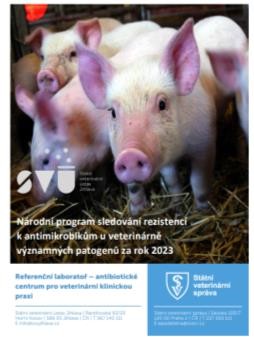 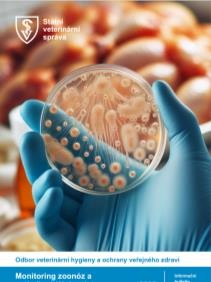 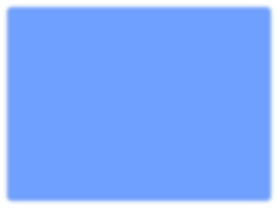 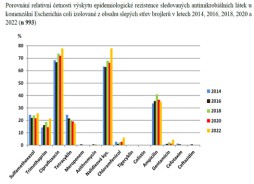 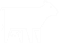 JAKÉ ŠKOLÍCÍ AKCE DLOUHODOBĚ A PRAVIDELNĚ FUNGUJÍ
V návaznosti na nařízení (EU) 2019/6; VLP; antimikrobika; zdraví zvířat, vědu a výzkum ... příklady
VÚVeL	ACADEMY
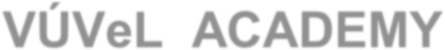 -	školící akce pro chovatele a veterináře,
několikrát ročně, specializované dle sektorů:
ATM/VLP/AMR: skot, prasata, drůbež, ovce a kozy, ryby ...
probiotika, zdraví včel ...
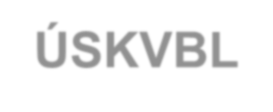 Webináře ÚSKVBL
Registrace VLP
Používání VLP, pravidla pro antimikrobika, kaskádu, MRL, ochranné lhůty

Akce odborných společností (VET lékaři) s informacemi o VLP – pravidelně ročně CPVS, ČAAM
- Informace o spotřebách, AMR, potřebných opatřeních

Webináře KVL
ve spolupráci s ÚSKVBL – informace o antimikrobních VLP (ale i vakcínách), AMR, spotřebách – především pro praxi hospodářských zvířat
ve spolupráci odbornými společnostmi – dg, postupy léčby, použití ATM – především kočky a psi
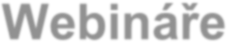 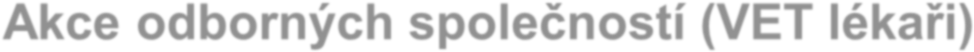 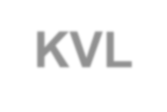 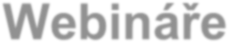 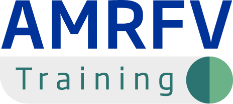 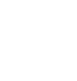 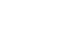 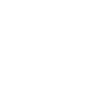 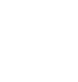 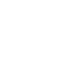 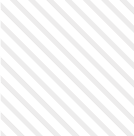 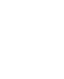 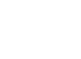 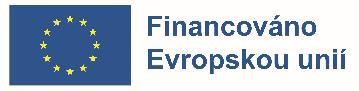 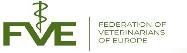 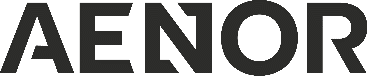 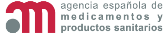 www.amrfvtraining.eu